Amfetamiinien ja stimulanttien käyttöön liittyvät ongelmat
©Juha Kemppinen 2005
copyright Juha Kemppinen 2005
Metamfetamiiniin liittyvä harhaisuus – stimulanttien sivuoireet
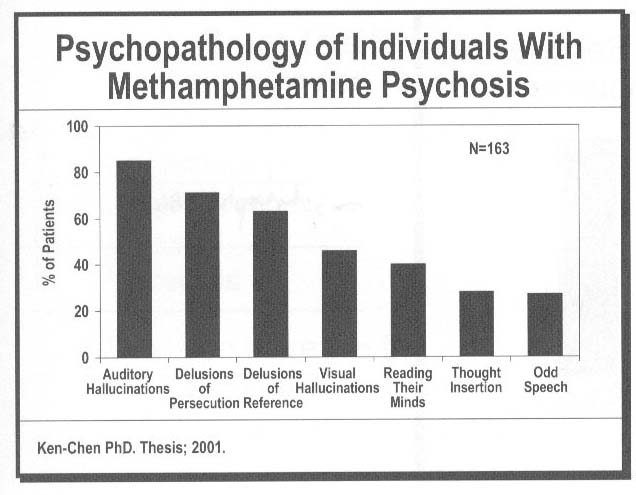 Kuulo-
harhat
Vainoamis-
harhaluulot
Sala-
liitot
Näkö-
harhat
Ajatusten
lukeminen
Ajatusten
asettaminen
Oudot
puheet
copyright Juha Kemppinen 2005
Stimulanttiriippuvuuden kehitysvaiheet
(Washton, 1989)
Varhaisvaihe :

-  aivojen kemia muuttuu
-  riippuvuusajattelu alkaa
-  pakkomielteisiä ajatuksia
-  pakonomaista halua
-  ehdollistunutta himoa
-  elämäntyylimuutoksia
-  vetäytymistä normaaleista 
   aktiviteeteista
-  lieviä fyysisiä ja psyykkisiä 
   seurauksia
- pelonväreet
- ärtyisyys
- mielialan vaihtelut
Keskivaihe :

- kontrollin menetys
- huumehimoa
- kyvyttömyyttä lopettaa
seurauksista huolimatta
- kieltäminen
- lisääntyvä eristäytyminen
- lisääntyvät fyysiset ja
psykologiset seuraukset
- vainoharhaisuus
- paniikkikohtaukset
- heikentynyt työssä/koulussa
  selviytyminen
Loppuvaihe :

- epäonnistumiset lopettamisessa
- vaikeita taloudellisia ongelmia
- vaikeita työ-/kouluongelmia
- romahtava itsetunto
- vaikeita vuorovaikutusongelmia
- vaikea krooninen masennus
- psykoosi
- itsemurha-ajatukset 
säännönmukaisesti
- väkivallan jatkuva kohtaaminen
- kuolema
copyright Juha Kemppinen 2005